Agenda-3
CBWP2021 Update 
  - EAHC
Peter YOU 

Chair of TRDC-BOD,
EAHC Capacity Building Coordinator
CBSC Intersessional Meeting, 25 - 26h February 2021
Contents
Meetings
EAHC’s CBP on 2021
Follow-up Activities
Meeting
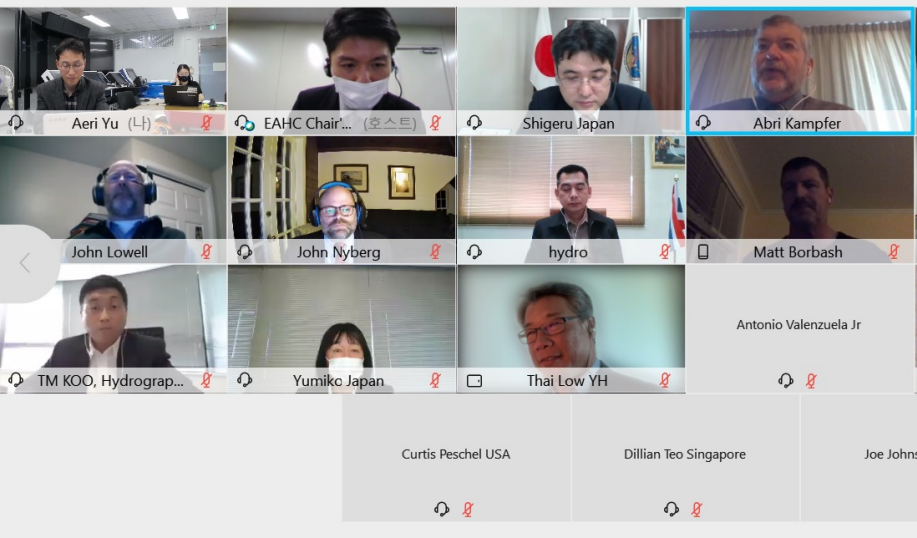 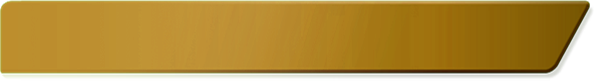 EAHC AD HOC Video Conference
• Date: 20 January 2021
• Venue: Online meeting
• Participants: 37 (13 MSs) : 
    EAHC, Vietnam, UK, USA , IHO                              
• Main issues: 
  IHO activities, Capacity Building, 50th Anniversary etc.
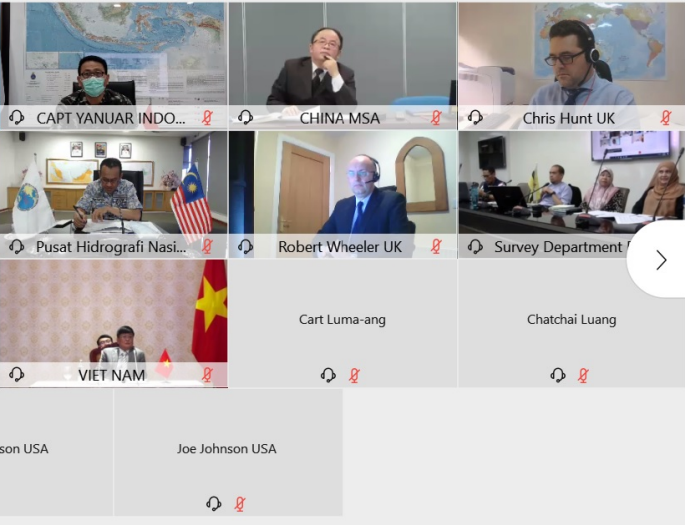 EAHC’s CBP on 2021
EAHC’s CBP: 2 accepted, 1 earmarked for TRDC
Follow-up Activities
Arising issue
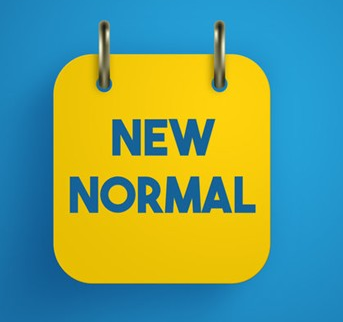 EAHC recognizes the difficulty of running CB activities this year 
Hosting MS consider voluntary on/offline CB activities (online facility, lecturer etc.)
Thank you
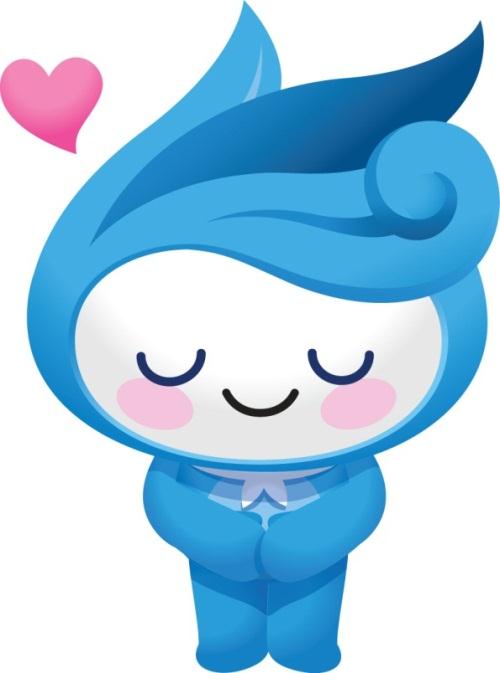